Unit 2　Let’s celebrate!
Period Three　 Using language & Developing ideas
WWW.PPT818.COM
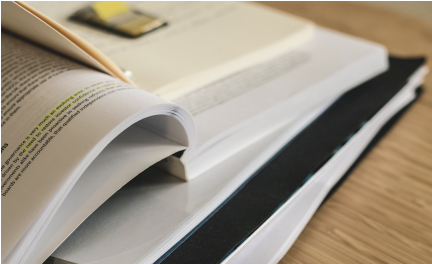 PART  1
语篇理解
基础自测
PART  2
PART  3
互动探究
PART  4
达标检测
PART
1
语篇理解
精读精练   萃取文本精华
Ⅰ.Read the passage and judge whether the following sentences are true (T) or false(F).
1.People hold different ideas about having the dinner in a restaurant to celebrate Spring Festival.(      )
2.All people think it is not worth the effort of spending so much time preparing for a single meal.(      )
3.In Wang Peng’s opinion，eating out remains the same love between the family members.(      )
4.Liu Yonghui agrees with the view that the process is even more important than the dinner itself.(      )
T
F
T
T
Ⅱ.Read the passage carefully and choose the best answer.
1.What’s the main idea of the passage?
A.Eating out is a good choice to celebrate Spring Festival.
B.A family dinner is an important tradition to celebrate.
C.Having the dinner at home is the best on Spring Festival Eve.
D.Different ideas about having the dinner in a restaurant to celebrate Spring 
    Festival.
√
2.Which of the following is true according to the passage?
A.The preparations for the dinner are easy work.
B.Spending time cleaning up the mess after a family dinner makes people 
    annoyed.
C.Eating out is enjoyable and relaxing according to Wang Peng’s idea.
D.Eating out can’t express the love between the family members.
√
3.Why does Liu Yonghui feel unhappy when his son booked a table at the best restaurant?
A.Eating out is a waste of money.
B.The food in the restaurant is not to his taste.
C.Homemade dishes tasted more delicious than the food in the restaurant.
D.He can’t experience the process of preparing the dinner together.
√
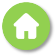 PART
 2
基础自测
自主学习   落实基础知识
Ⅰ.重点单词
1.               v.	表明，显示
2.                n.	请求，要求
3.            adj.	花哨的，别致的
4.          n.	(尤指青年)男子
5.           v.	挥手，招手
6.               n.	灯笼
7.               n.	甜品，甜点
8.                  n.	烟花，烟火
9.             n.	谜，谜语
indicate
request
fancy
guy
wave
lantern
dessert
firework
riddle
10.          n.		东道主，主人
11.                 n.		场合，时刻
12.             n.		主编，编辑
13.                 v.		欣然接受
14.            n.		力气，精力
15.               n.		过程，进程
16.                   adv.	在海外，在外国
17.                n.		公民，市民
18.                   n.		听众，观众
host
occasion
editor
embrace
effort
process
overseas
citizen
audience
19.                        n.	现象
20.                v.		吸引，引起……的兴趣
     →                   n.	吸引
21.                    v.		装饰，美化
     →                    n.	装饰，装饰品
22.                        n.	比赛，竞赛
     →                  v.	比赛，竞赛 
23.             v.		承认
     →                  adj.	公认的；被承认了的
24.              adj.		退休的
     →             v.		退休
phenomenon
attract
attraction
decorate
decoration
competition
compete
admit
admitted
retired
retire
25.             v.		存在，实际上有
     →                    n.	存在
26.              adj.		全球的，全世界的
     →                          n.	全球化
27.                 v.		互动
     →                      n.	互动，相互作用
28.           n.		欢欣，愉快
     →              adj.		愉快的
exist
existence
global
globalization
interact
interaction
joy
joyful
掌握规律　巧记单词
decorate(v.装饰，美化)＋-ion(表示“行为的过程”)→decoration n.装饰，装饰品
如：attraction吸引　competition比赛，竞赛　solution解决方法　action行为　expression表示，表达
Ⅱ.核心短语
1.               			例如
2.                			准时
3.                   			依靠，依赖
4.                             		注意
5.                      			喜爱，渴望
6.                 			少于
7.                      			清理
8.                                          	与……无关
9.                     			闲坐
10.                              		盼望，期待
such as
on time
depend on
pay attention to
be keen on
less than
clean up
have nothing to do with
sit around
look forward to
Ⅲ.经典句式
1.why引导宾语从句
I don’t understand                                                                                  .
我不能理解的是为什么一些人拒绝接受改变。
2.what，where引导主语从句
In my opinion，                                         on Spring Festival Eve really doesn’t matter.
在我看来，我们在除夕吃什么或在哪里吃真的不重要。
why some people refuse to embrace the change
what or where we eat
3.It is/was...that/who强调句型
              not only for the delicious food           we seldom got to eat，but for the opportunity to have our whole family gathered together.
这不仅是因为我们很少吃到美味的食物，而且是因为有机会让我们全家人聚在一起。
It was
that
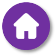 PART
 3
互动探究
探究重点   互动撞击思维
重点词汇
What do the words in bold indicate：an order，a request，ability or possibility？加粗的单词表示什么意思，命令，要求，能力或可能性？
1
indicate vt.指出；标示；表明；暗示；象征
※indicate sth. (to/for sb. )(向某人)表明某事
    indicate (to sb. ) that...(向某人)表明(表示)……；示意……
※indication n.指出；表明
    There is some/no indication that...有/无迹象表明……
(1)As is indicated in the graph，the box-office income of Chinese films increased constantly from 2012 to 2015.
正如表中显示的，中国电影的票房收入从2012年到2015年不断增加。
(2)These figures indicate       me that the company is in serious trouble.
这些数字对我而言表示公司处境很艰难。
(3)There is no                    (indicate) that we shall have an earthquake.
没有迹象表明将要发生地震。
to
indication
request n.& vt.要求；请求
※request sb. to do sth. 要求某人做某事
    request sth. from sb. (正式或礼貌地)向某人请求或要求某物
※make a request for请求；要求
    at sb. ’s request＝at the request of sb. 应某人的请求、要求
注意：request后跟宾语从句、表语从句或同位语从句时，从句中的谓语动词要用“(should) do”。
(4)The boy requested a computer from his parents as his birthday present.
男孩向父母要一台电脑作为生日礼物。
(5)She made a request for some water.
她要了一些水。
(6)You are requested not                 (smoke) in the theatre.请不要在剧院里吸烟。
(7)                              some English learners，he has published a lot of books.
应一些英语学习者的请求，他已经出版了很多书。
[高级表达]
(8)The teacher requested us to go over our lessons after school.(改为复合句)
The teacher requested that we                                                   after school.
to smoke
At the request of
(should) go over our lessons
The lantern fair attracts a lot of people，so it’s one of the busiest times of year for the traffic police. 灯会吸引了很多人，所以这是一年中交警最忙的时候之一。
2
attract vt.吸引；引诱；引起……的兴趣
※attract one’s attention吸引某人的注意力
※attraction n.有吸引力的事物；吸引
※attractive adj.吸引人的
(1)Both the hand movements and the very idea of communicating without speaking attracted me.
手语的动作和无声交流的想法吸引了我。
(2)Zhu Ting’s wonderful performance                                                         .
朱婷出色的表现引起了教练的注意。
(3)But for tourists like me，pandas are its top                    .
但是对于像我这样的游客，熊猫是(这座城市)最吸引人的事物。
(4)Your friend has a very                    (attract) personality.
你的朋友具有一种很吸引人的个性。
attracted the coach’s attention
attraction
attractive
[高级表达]
(5)As they were attracted by the scenery，they decided to stay for another week.(用非谓语动词短语作状语改写)
                                            ，they decided to stay for another week.
Attracted by the scenery
We’ll hold a lantern riddles competition，too. 我们还将举行猜灯谜比赛。
3
competition n.比赛；竞争
※compete vi.比赛；竞争
    compete in参加……比赛
    compete against/with与……比赛/竞争
    compete for为争取/得到……而比赛
※competitor n.对手，竞争者；比赛者
(1)The boy has won the speaking competition held in our province.
这个男孩已经在我们省举行的演讲比赛中获胜了。
(2)They will compete against/with the players from another city.
他们将和来自另一个城市的运动员竞争。
(3)The two companies are competing          a bigger market.
这两家公司正为了更大的市场竞争。
(4)We soon knocked over our                        (compete) in the speech contest.
在演讲比赛中，我们很快打败了我们的竞争对手。
for
competitors
When you are extending or accepting an invitation，pay special attention to the following information：...当你发出或接受邀请时，要特别注意以下信息：……
4
pay attention to注意(to为介词，后面接名词或动名词)
draw/catch/attract sb. ’s attention引起某人的注意
with attention留心地；注意地
[名师点津]
动词短语pay attention to为“动词＋名词＋介词”结构，其被动语态的变化可有两种情况：
※介词to的宾语可作为被动语态的主语。
※动词pay的宾语(即attention)可作为被动语态的主语。
(1)Generally speaking，those who pay attention to physical exercise are in good health.一般来说，那些注意体育锻炼的人身体健康状况良好。
(2)Much attention has been paid to protecting the environment.
环境保护已备受人们的关注。
(3)An article about the famous star in the newspaper _______________________ 
                  .报纸上的一篇关于这名著名影星的文章引起了我的注意。
(4)We listened to her story of learning recipe at gourmet school                          .
我们专注地听她在美食学校学习烹饪法的故事。
drew/caught/attracted my
attention
with attention
Can’t they admit that the preparations for the dinner are hard work? 难道他们不承认备餐很辛苦吗？
5
admit v.容许；承认；接纳；可容纳
※be admitted into/to被录取；被接收
    admit doing sth. /having done sth. 承认做过某事
    admit that...承认……
    admit sb. /sth. to be＋adj./n.承认某人/某物(事)为……
※admission n.承认；供认；入场费；门票费
(1)This big hall which is being built can admit 2,000 people.
正在建的这个大礼堂能容纳2 000人。
(2)His son has been admitted into/to a key university.
他的儿子已经被一所重点大学录取了。
(3)All of us admit him             one of the best players in China.
我们都认为他是中国最优秀的运动员之一。
(4)                  (admit) to the concert attended by many famous singers costs ￡5.
很多著名歌手出席的这场音乐会的门票是5英镑。
to be
Admission
[一句多译]
(5)那个男孩终于承认偷了那辆自行车。
①Finally the boy admitted                                  .
②Finally the boy admitted                                          .
③Finally the boy admitted                                                 .
stealing that bike
having stolen that bike
that he had stolen that bike
The occasion is more enjoyable without all that tiring cooking，and the dishes taste better！没有那么累人的烹调，用餐更令人愉快，菜肴也更美味！
6
occasion n.时刻；场合
※on occasion＝occasionally偶尔，有时；偶然
    on no occasion绝不(位于句首时，句子部分倒装)
※occasional adj.偶然的；临时的
※occasionally adv.偶然地；偶尔；有时候
注意：当定语从句的先行词为occasion时，定语从句的引导词要根据occasion的具体含义来定。occasion表示“(特定的)时刻”时，定语从句的引导词用when；若occasion表示“(仪式、庆典等)重大场合”时，定语从句的引导词用where。
(1)The Mid-autumn Festival is a happy occasion when all family members try to get together.
中秋节是一个快乐的日子，所有的家庭成员都聚在一起。
(2)I meet her on occasion/occasionally at the club or in the theatre.
我有时在俱乐部或剧院里会遇到她。
(3)The man just goes to the park to walk                            (occasion).
这个人只是偶尔去公园里走走。
[高级表达]
(4)You should on no occasion do such a thing that hurts someone else.(改为倒装句)
On no occasion                                                   that hurts someone else.
occasionally
should you do such a thing
A fact is something that exists or has happened，for example，an object，event or experience.事实是存在的事物或已经发生的事情，例如，物体、事件或经历。
7
exist vi.存在；生存
※exist on靠……生活/生存
    exist in存在于……中
    There exist(s)/existed...某地有……；存在……
※existence n.存在；生存
    come into existence(＝begin to exist)产生；成立
    in existence现存的，存在的
(1)Jet airplanes and big trucks didn’t exist yet in ancient times.
喷气式飞机和大卡车在古代还不存在。
(2)To be honest，I can hardly exist on the wage I’m getting.
说实话，我依靠工资几乎活不下去。
(3)Sudan came into                  (exist) at the end of the 1800s.
苏丹国于19世纪末开始成立。
(4)The bridge built by German engineers is the oldest                        .
由德国工程师建的这座桥是现存最古老的。
existence
in existence
经典句式
In my opinion，what or where we eat on Spring Festival Eve really doesn’t matter.在我看来，我们在除夕吃什么或在哪里吃真的不重要。
1
※what在此处引导的是主语从句，what在从句中作宾语。
※what引导名词性从句时，在从句中充当句子成分(主要作主语、表语和宾语)。可以译成多种意思： ……的东西或事情；……的人或的样子；…… 的数量或数目；……的时间；……的地方等。
注意：that也可引导名词性从句，但that在从句中不作成分，不必译出。引导宾语从句时可以省略，但引导主语从句、表语从句和同位语从句时不能省略。
(1)What she explained about her being late for the meeting made us very amazed.
她对她的开会迟到所做的解释让我们很惊讶。
(2)Ten minutes later，we arrived at what was called Gum Tree.
十分钟后，我们到了一个叫桉树村的地方。
(3)The puzzle is             has made her so angry at the conference.
让人不解的是，在交流会上什么使得她那么生气。
(4)           she didn’t change her mind made me very angry.
她没有改变主意，这使我很生气。
what
That
It was not only for the delicious food that we seldom got to eat，but for the opportunity to have our whole family gathered together.这不仅是因为我们很少吃到美味的食物，而且是因为有机会让我们全家人聚在一起。
2
※强调句型的结构为“It is/was＋被强调部分＋that/who＋句子的其余部分”，强调句可以强调句子的主语、宾语或状语，被强调的可以是名词、代词，也可以是短语或句子。
※强调句的一般疑问句和特殊疑问句结构分别为：
    Is/Was it＋被强调部分＋that/who＋句子的其余部分？
    特殊疑问词＋is/was it＋that＋句子的其余部分？
※强调“not...until...”结构中由until引导的短语或从句时，结构为：It   
    is/was not until...＋that＋句子的其余部分。
注意：本强调结构不能用于强调句子的谓语。
(1)It was in Beijing that I saw the film in 2019.
2019年我是在北京看了这部电影。
(2)It was the monitor that/who won the first prize in the competition.
这次比赛荣获第一名的是班长。
(3)                                      he met you in the library?
是昨天晚上他在图书馆遇到你的吗？
(4)                                 you and your brother saw the film The Climbers?
你和你哥哥是什么时候看的电影《攀登者》？
Was it last night that
When was it that
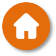 PART
 4
达标检测
当堂检测  基础达标演练
Ⅰ.单句语法填空
1.If you want                    (attract) more customers，try advertising in the local paper.
2.His twelve years of hard work was paid off when he was                  (admit) to a key university.
3.These settlers crossed the Bering Strait to America by means of a land bridge which                  (exist) in prehistoric times.
4.He was wearing a red coat which was not appropriate for such        occasion.
5.He was astonished to learn that he had won the                        (compete).
to attract
admitted
existed
an
competition
6.It was in the beautiful village           he met the lovely girl.
7.             is known is that the haze does harm to our health.
8.If I were you，I would pay attention      English idioms and phrases.
9.This map gives no                     (indicate) of the heights of the hills.
10.Putin is going to come to China for a visit      the request of President Xi Jinping.
that
What
to
indication
at
Ⅱ.完成句子
11.                                             is honesty and happiness.
她展示给粉丝的是诚实和快乐。
12.He wanted to know                                                   at the meeting.
他想知道经理在会议上说了些什么。
13.                                                  taught me to be curious.
是母亲教我对事物充满好奇心。
14.It was                                             I realized she was Mary.
直到她开口说话我才认出她是玛丽。
What she shows her fans
what the manager had said
It was my mother who/that
not until she spoke that
Ⅲ.课文缩写——概要写作
下面是根据课文内容写的一篇60词左右的内容概要，请根据括号内的汉语提示完成短文。
Nowadays,15.                                                      (并非每个人都喜欢这种想法)that people should choose to have the dinner in a restaurant 16.____________
                            (为庆祝春节).
not everyone is keen on this idea
to celebrate
Spring Festival
Some people think 17.                                     (在外面吃是一个不错的选择)and it has nothing to do with loss of traditions,18.________________________
           (这种传统保持了同样的爱)between the family members.On the contrary，others hold the idea that homemade dishes 19.                                                    (不仅尝起来更美味)but also offer the whole family the opportunity to prepare the dinner together.
eating out is a good choice
which remains the same
love
not only taste more delicious
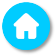